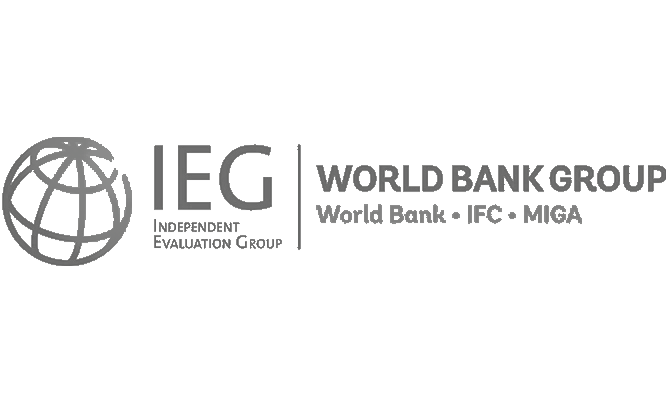 Using Evaluative Synthesislessons from IEG’s experience
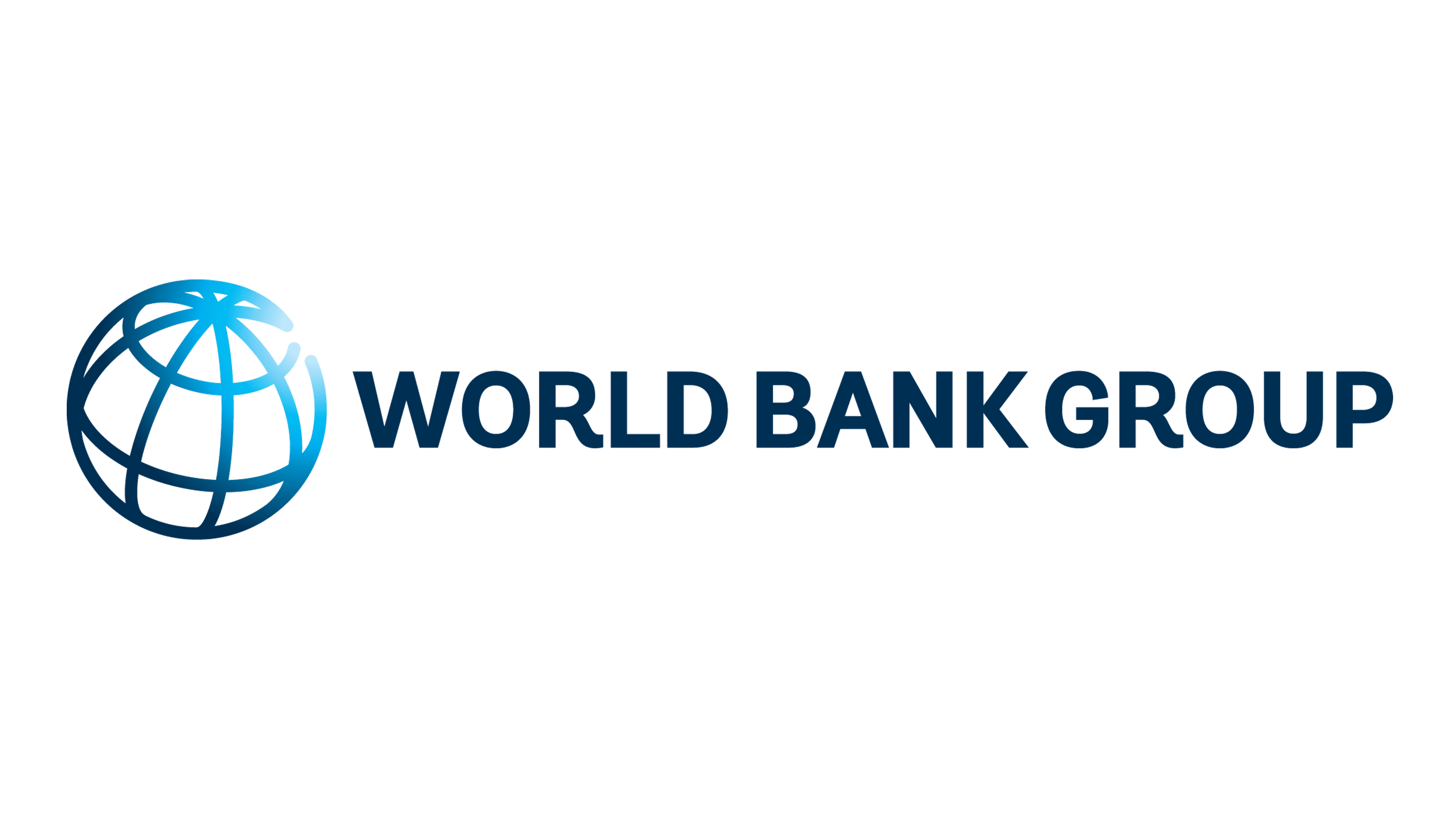 ECG meeting London, March 2024
Jos Vaessen, PhD
Evaluative synthesis
Evaluation synthesis: “A systematic procedure for organizing findings from several disparate evaluation studies” GAO (1992) 

Evaluative synthesis is defined more broadly
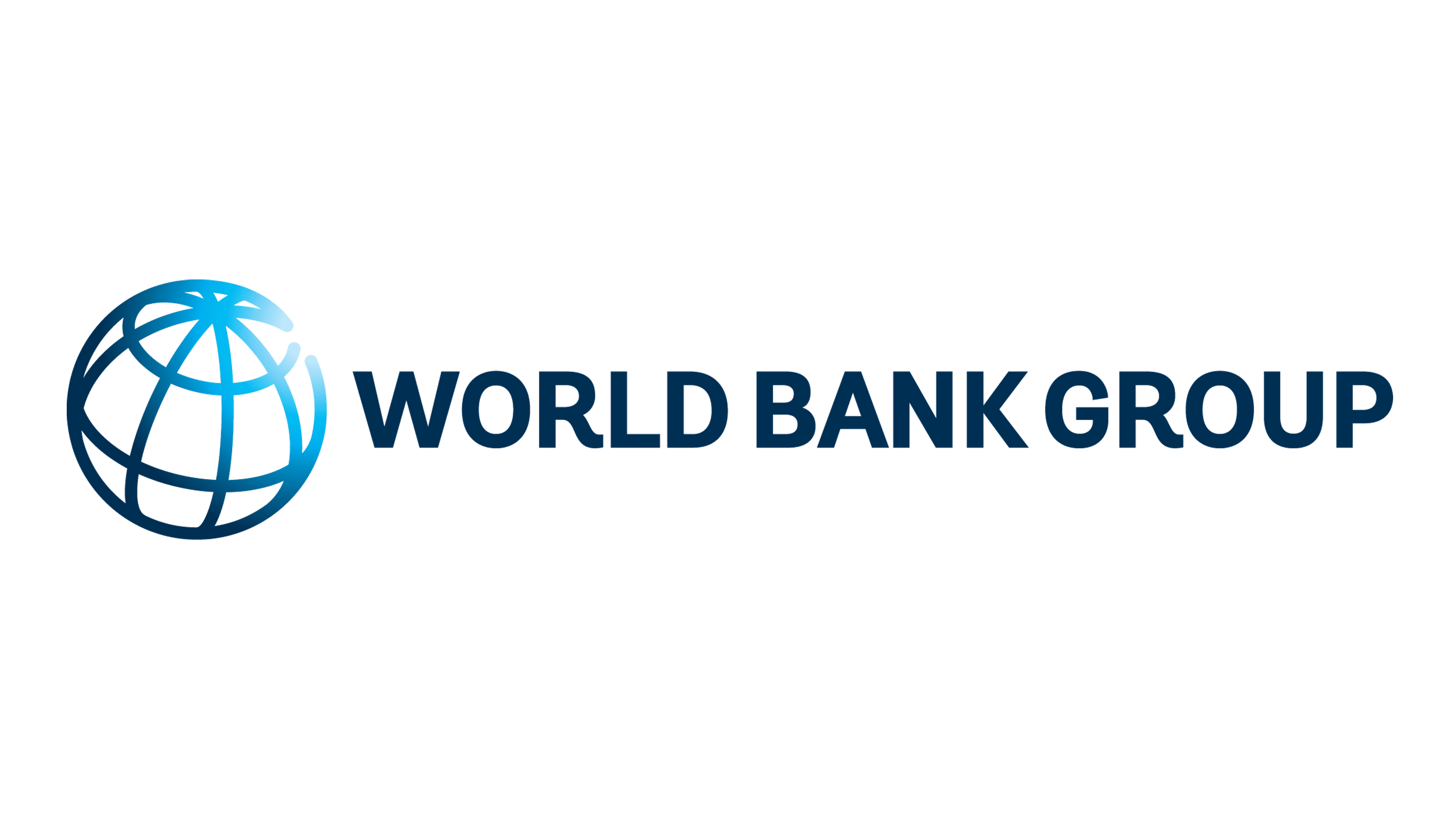 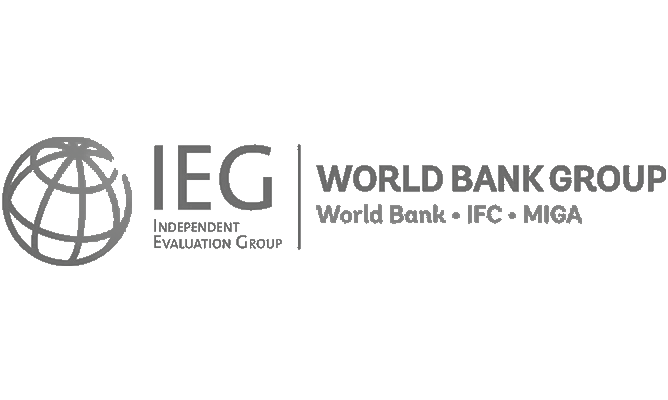 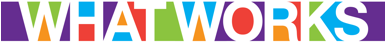 Evaluative synthesis
Figure 1: Sources of Knowledge for Conducting Syntheses
WBG Knowledge
Data Sources
Research
Project and Self Evaluations
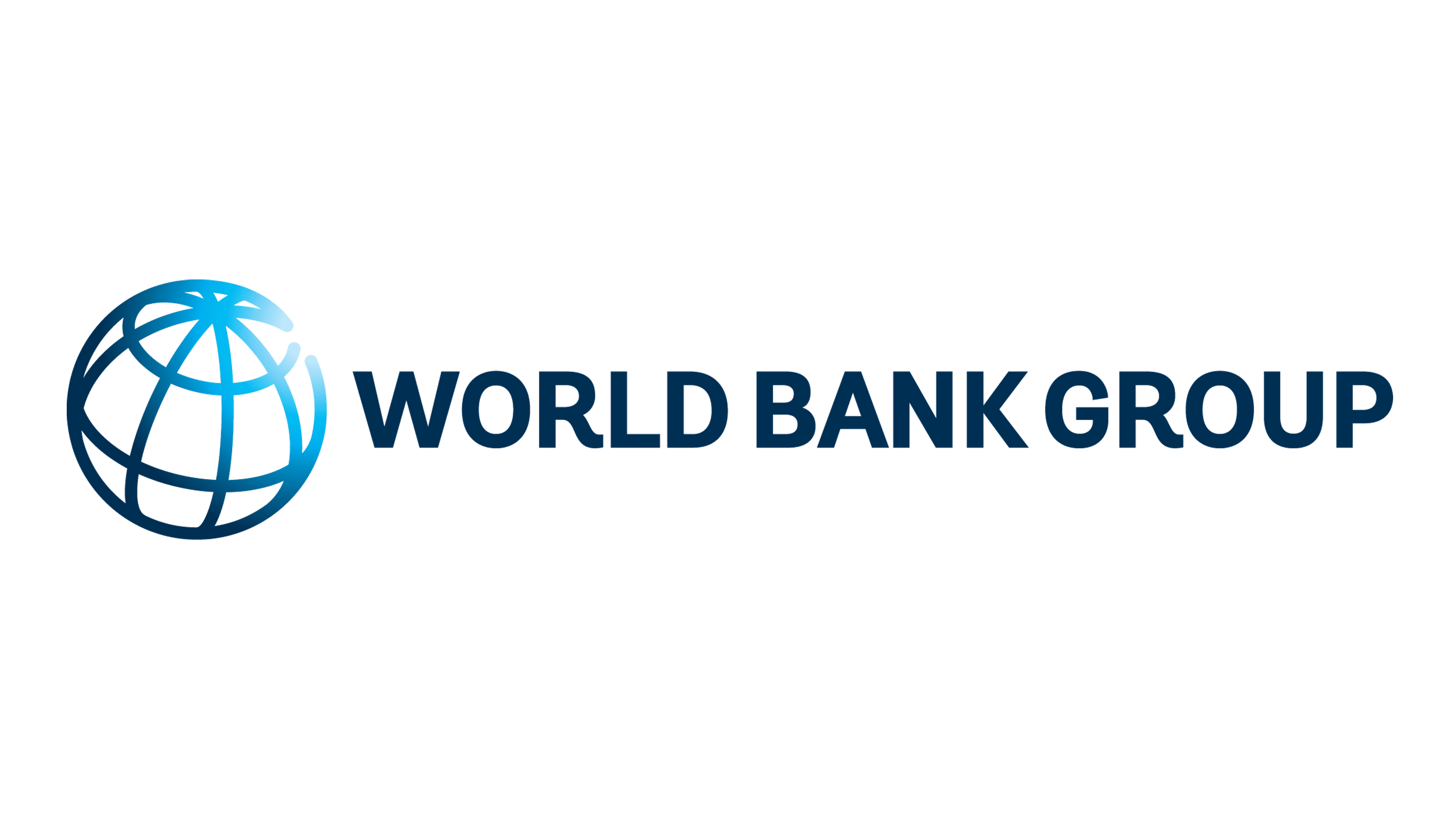 Evaluations
Structured Literature Reviews
Validations
Synthesis
Products
Evidence
Gap Maps
IEG
Knowledge
External
Knowledge
Learning
Engagements
Existing Systematic Reviews
Source: IEG
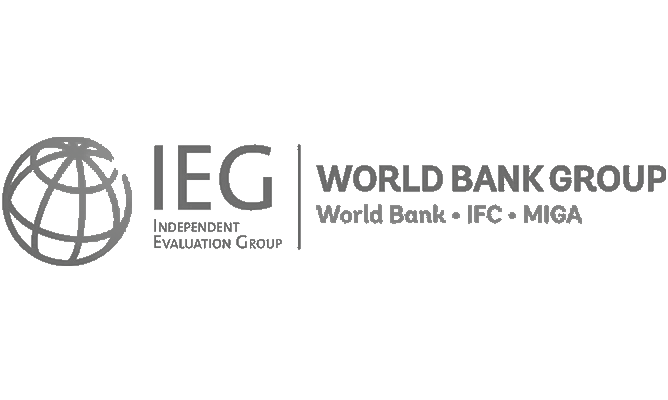 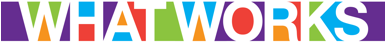 Stand-alone evaluative synthesis products
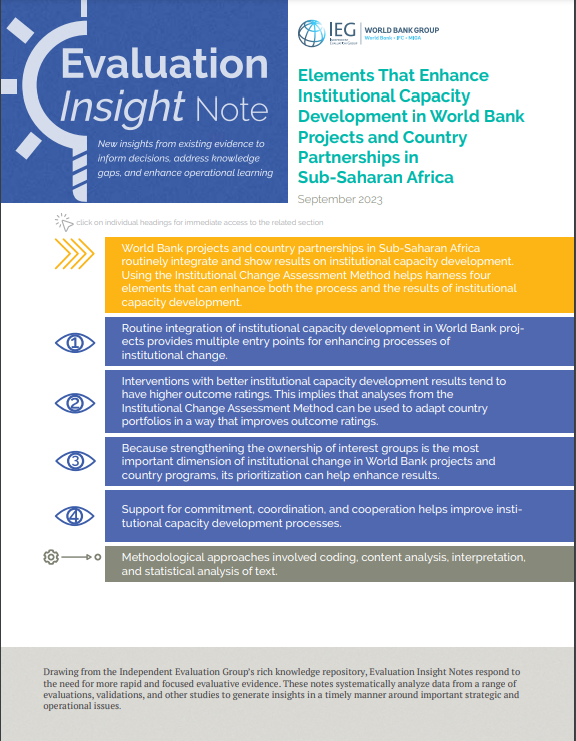 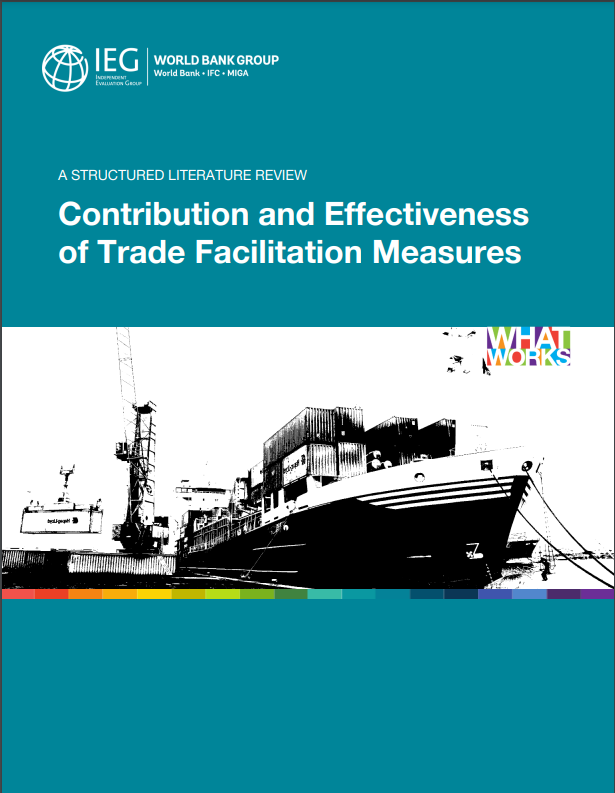 Just-in-time Notes

Evaluation Insights Notes

Project Insights
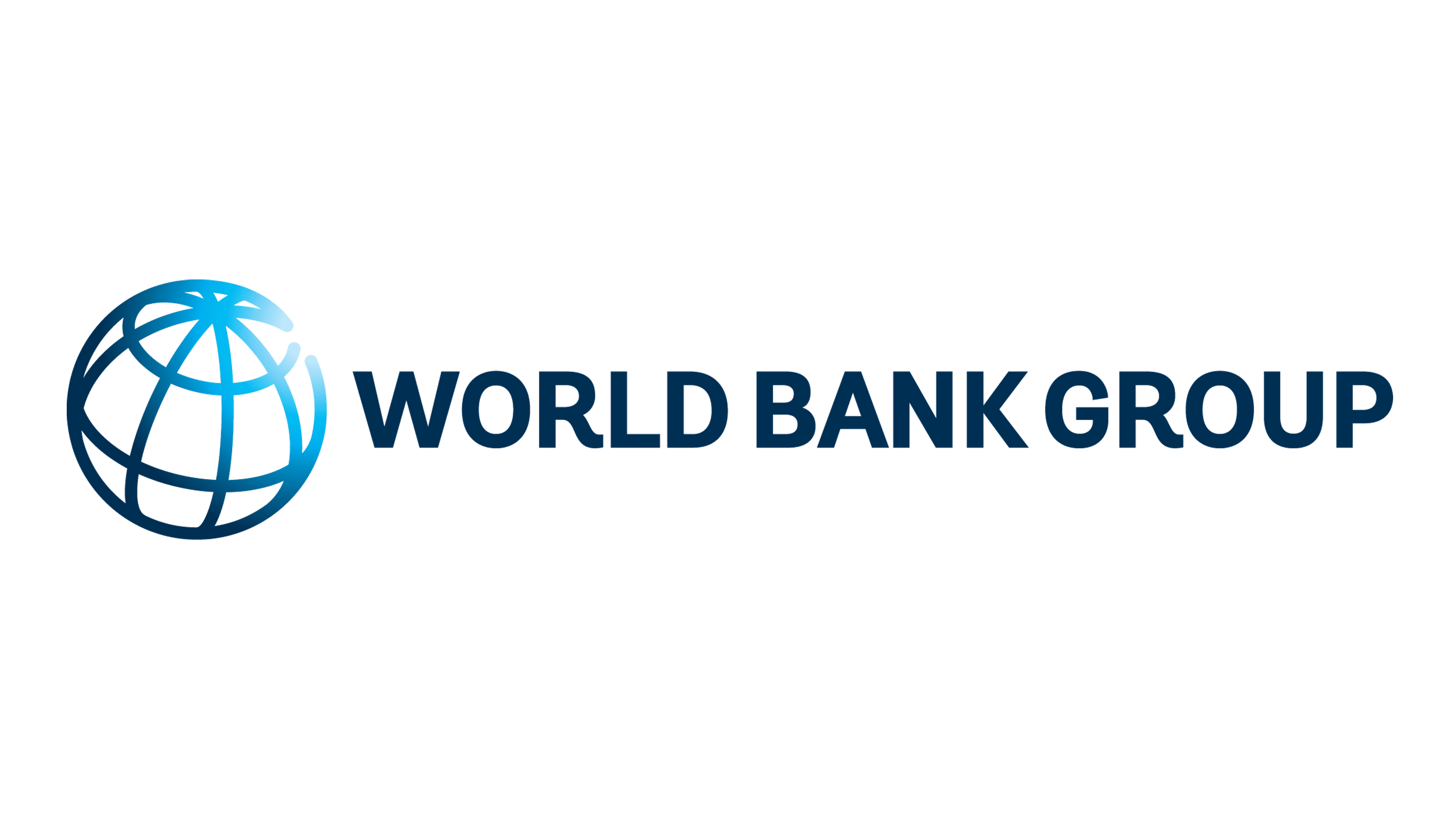 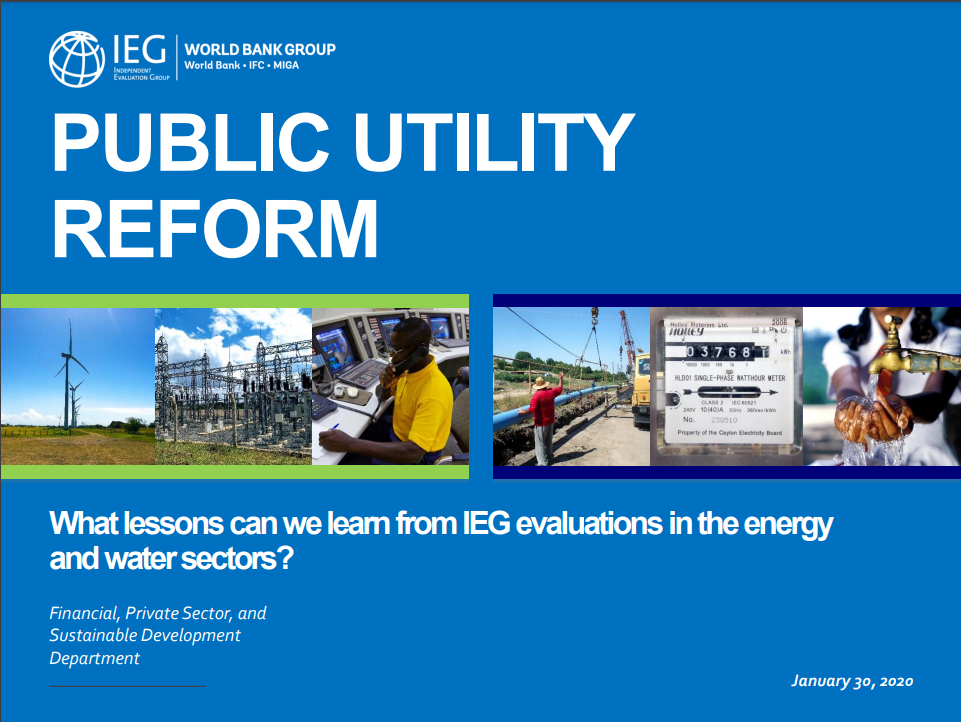 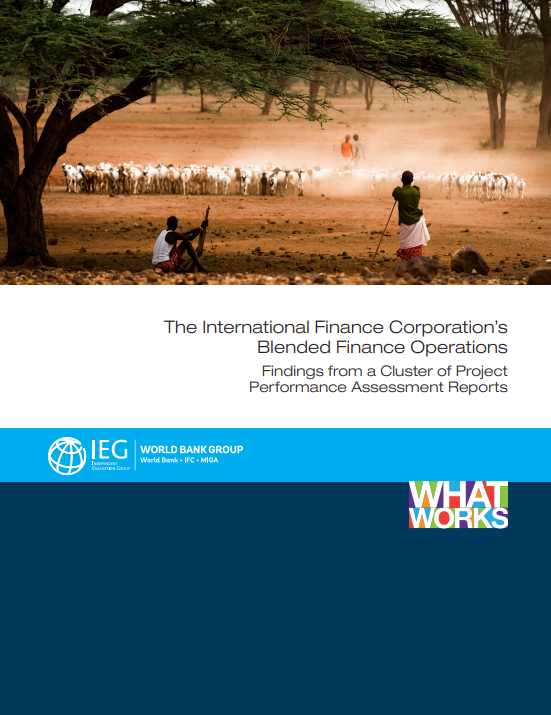 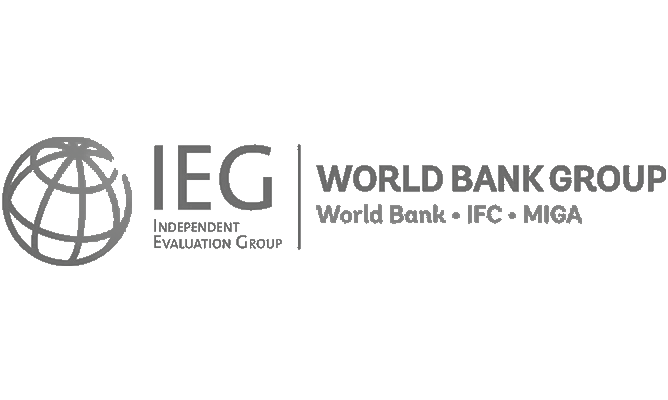 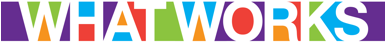 Evaluative synthesis embedded in evaluations
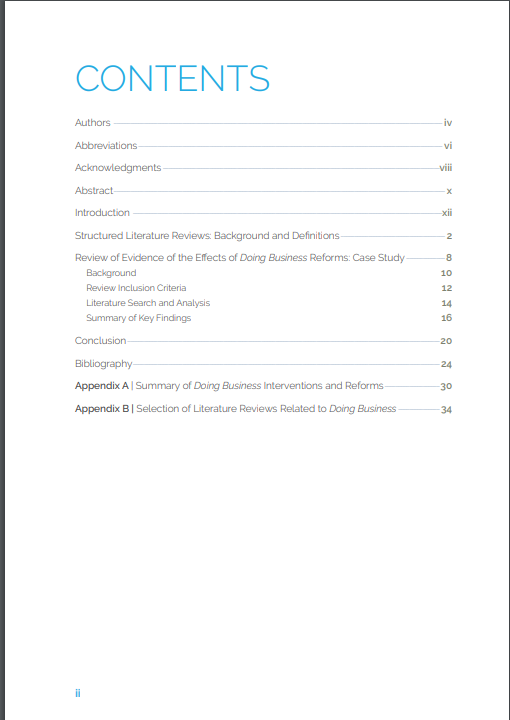 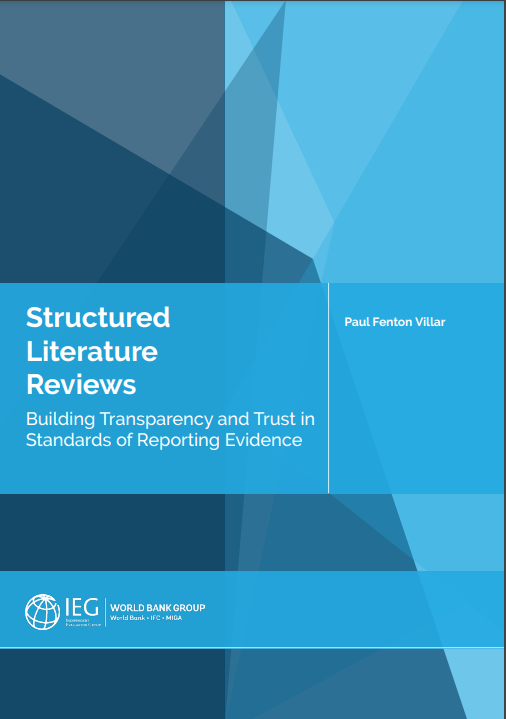 Structured Literature Reviews

Evidence gap maps

Systematic reviews

Content analysis
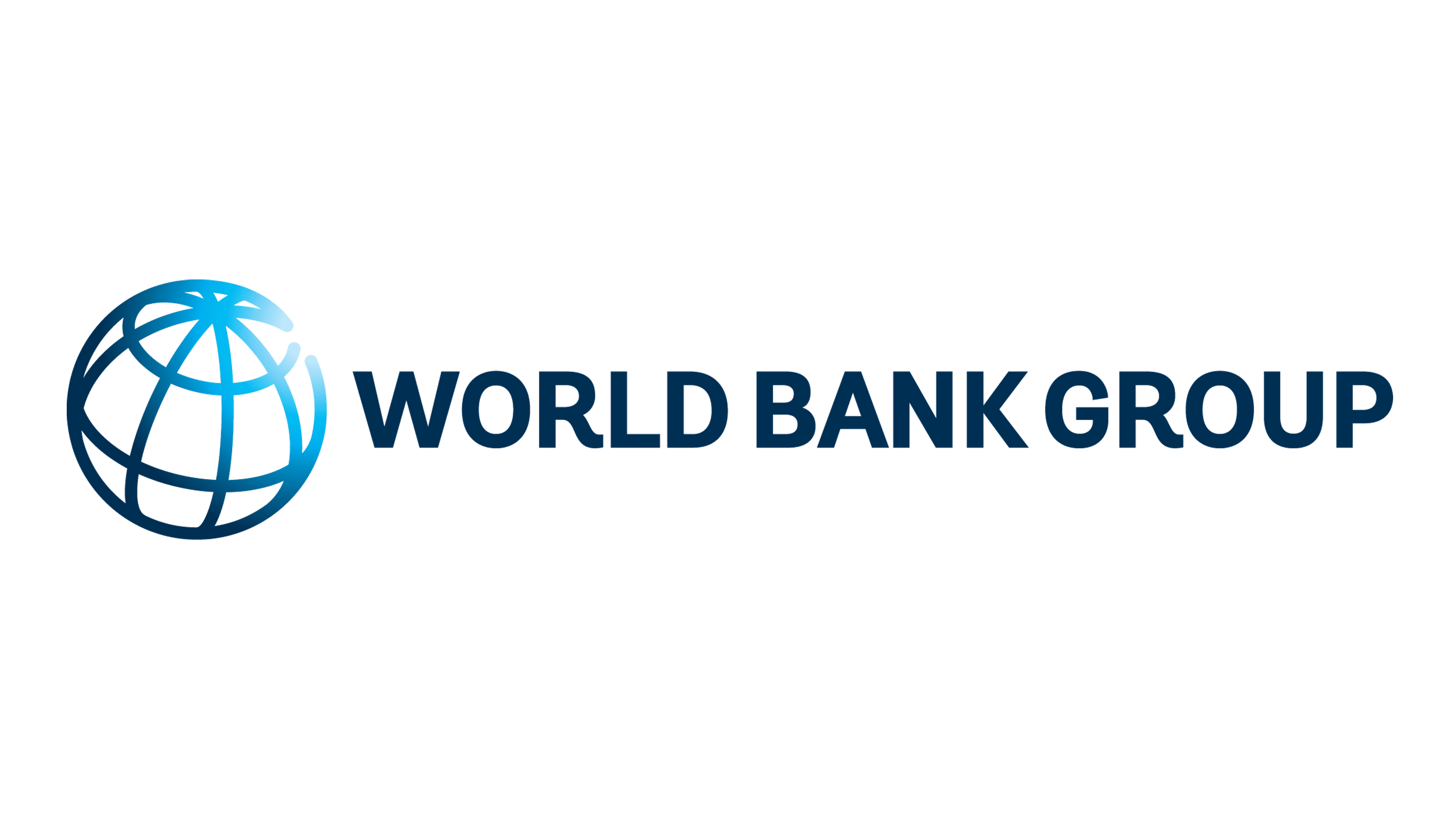 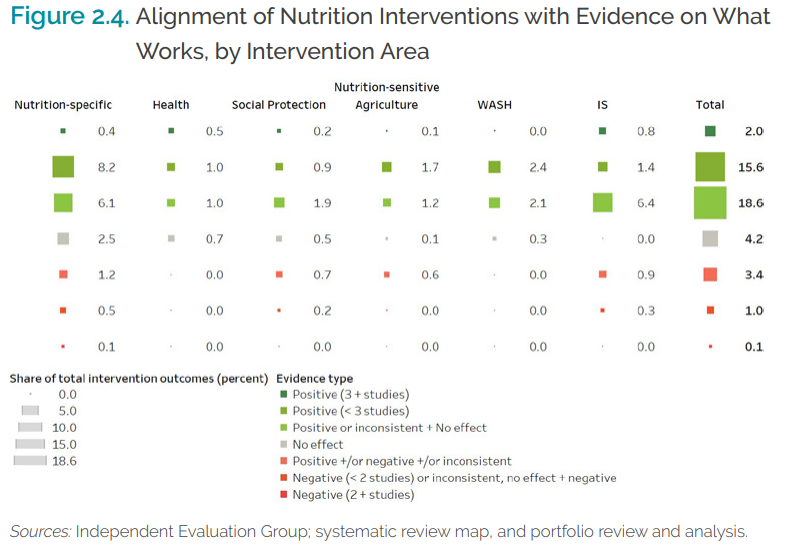 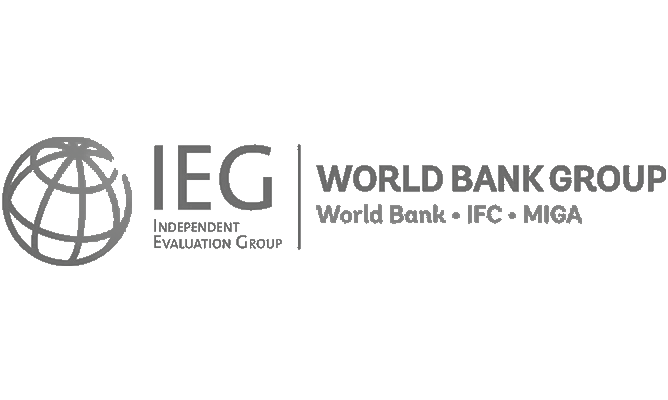 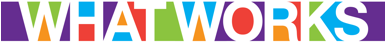 Methodological building blocks
Conceptual frameworks

Limited portfolio analysis

Text analysis and AI

Systematic review approaches

Narrative review approaches
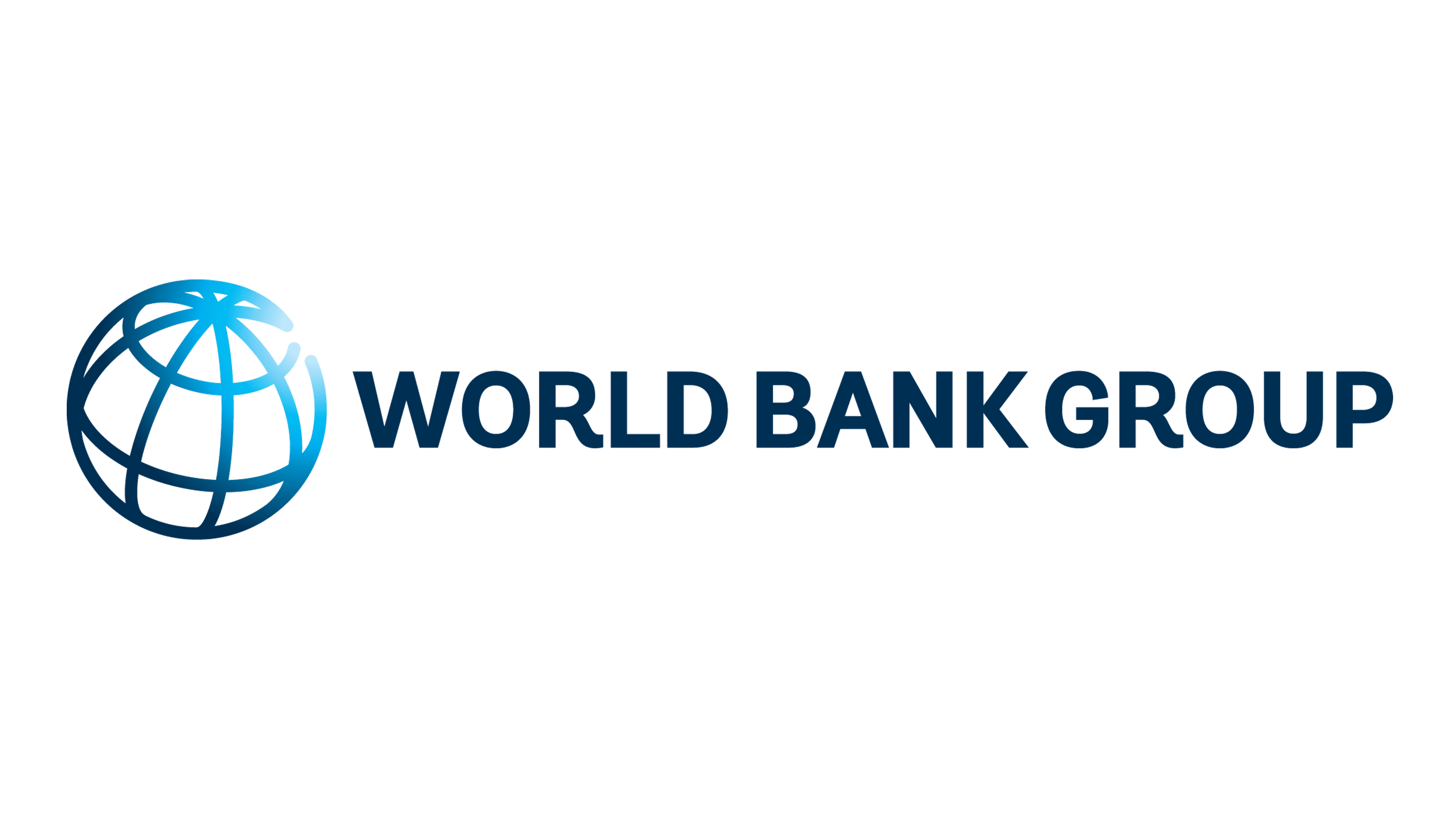 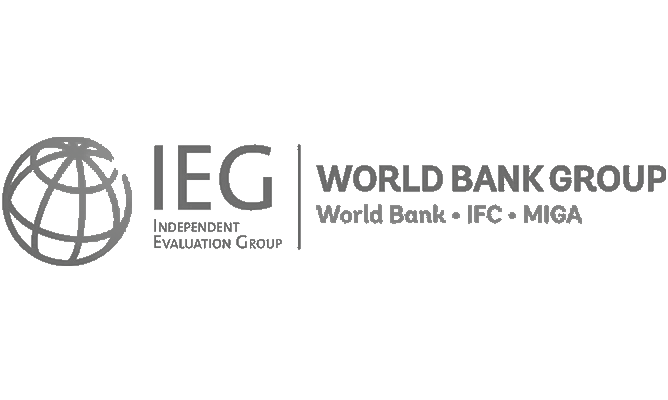 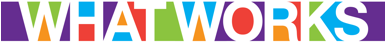 Key issues
Understanding bias

Matching knowledge to audience

Building on a clear conceptual framework and research design

Using data science effectively and meaningfully
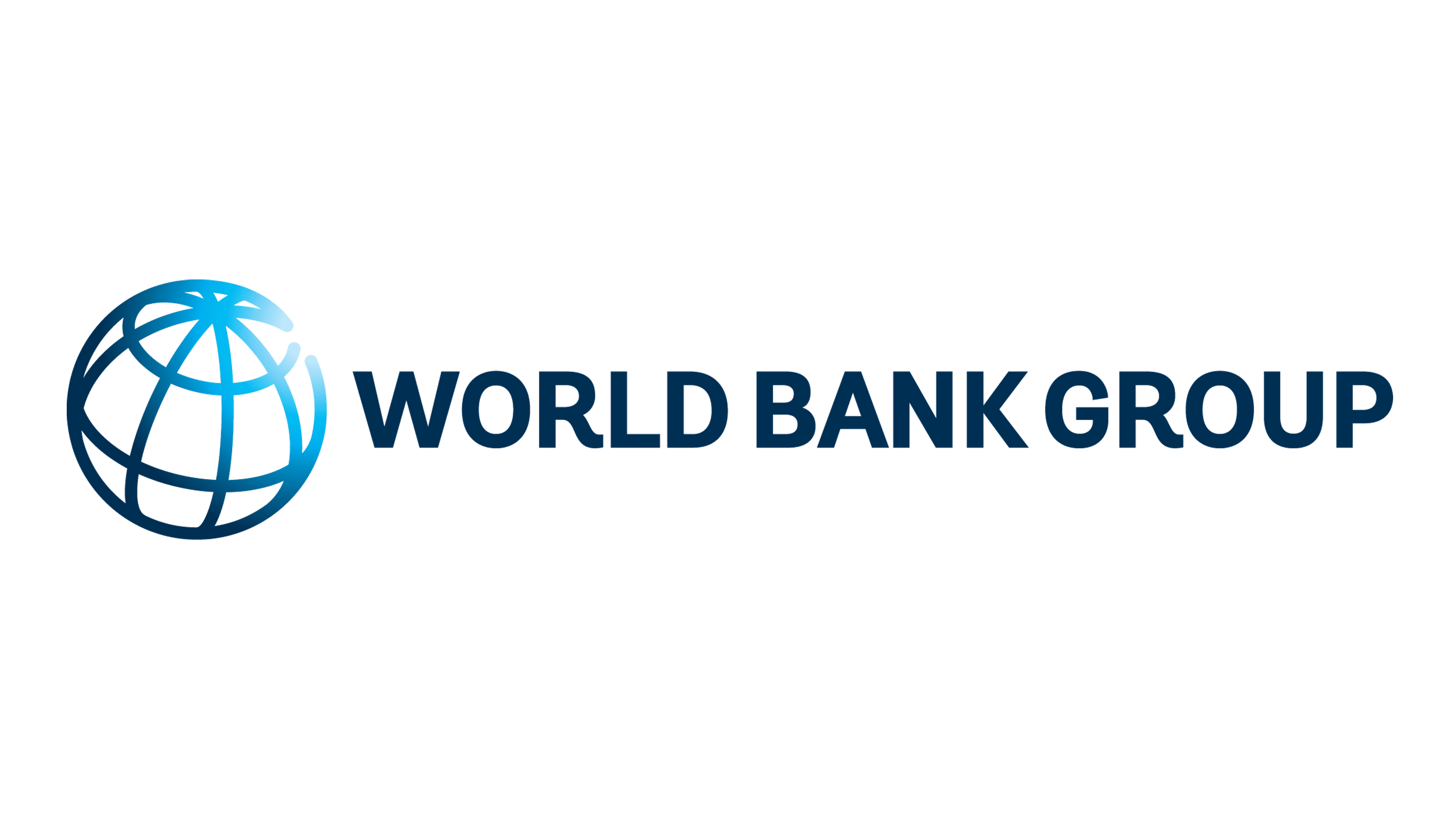 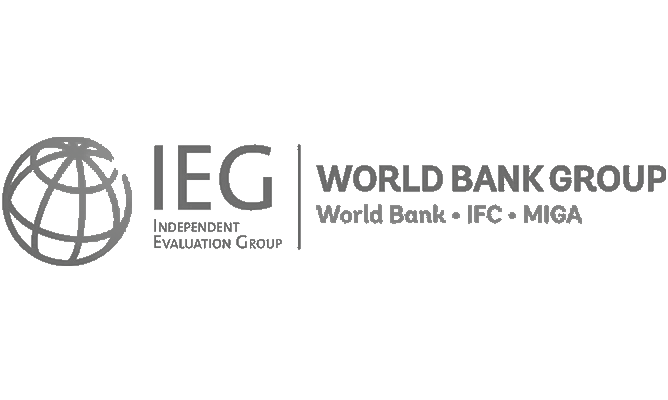 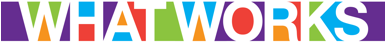 Thank you
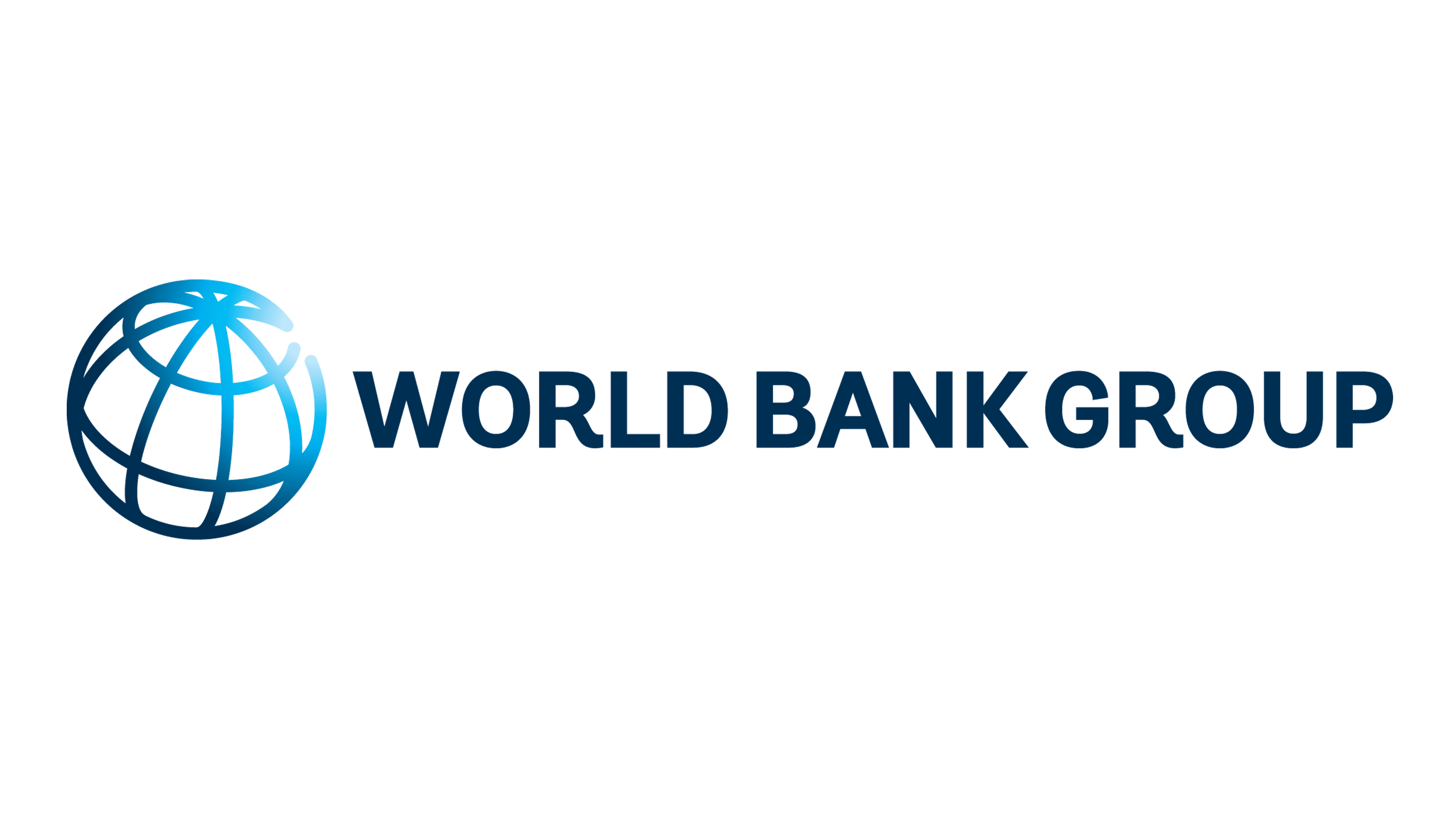